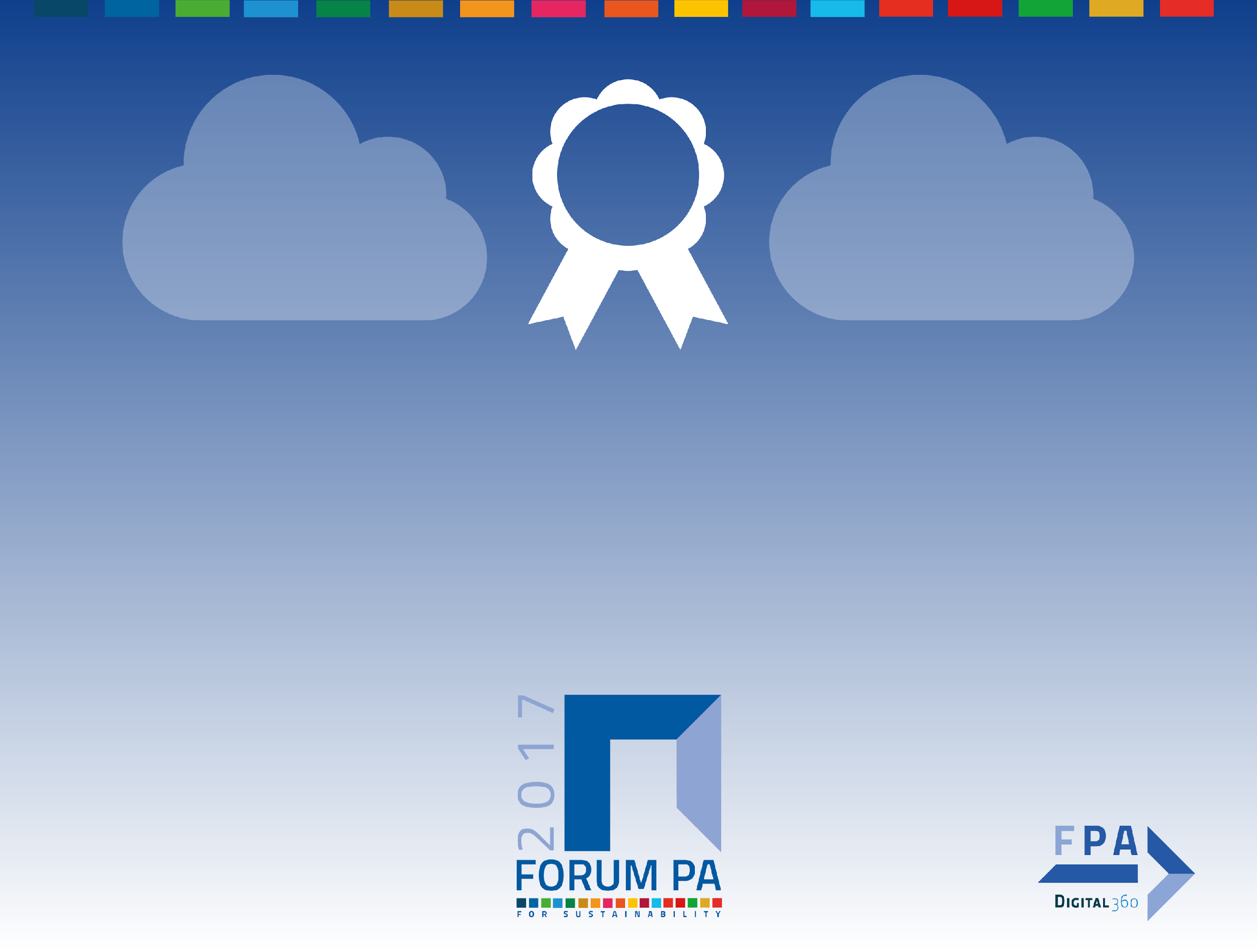 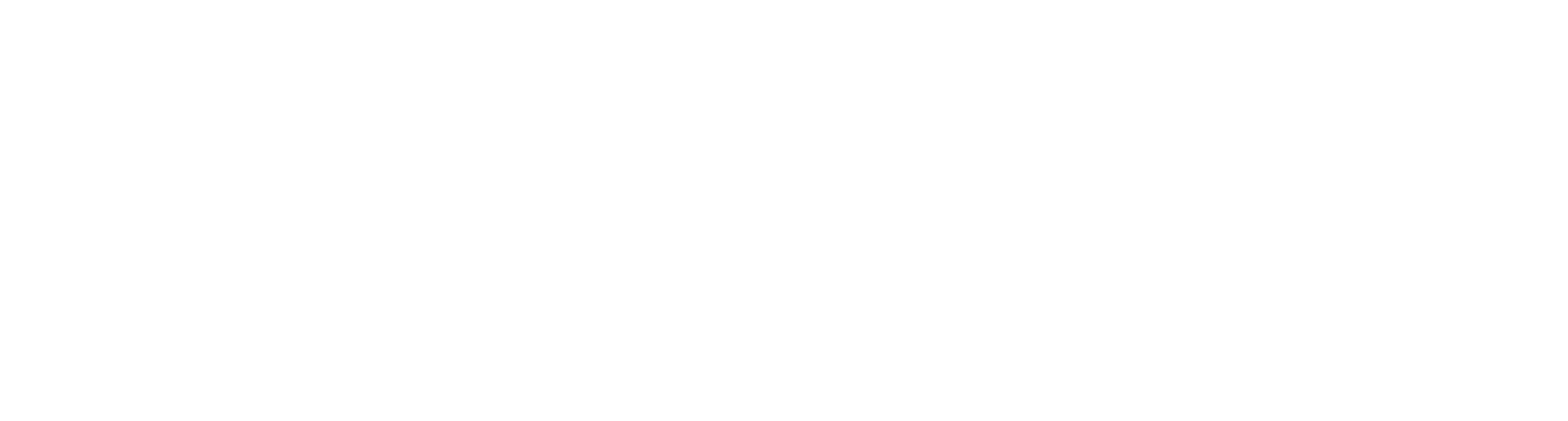 e-check, easy check
ARES118 Lazio
Premio FORUM PA 2017: 
10x10 = cento progetti per cambiare la PA
e-check, easy check
8- comunicazione verso cittadini e stakeholder
Ares 118: Azienda Regionale per l’Emergenza Sanitaria - Lazio
Premio FORUM PA 2017: 
10x10 = cento progetti per cambiare la PA
ARES 118 Lazio:
Maria Paola Corradi: Direttore Generale
Guglielmo Di Balsamo: Direttore Amministrativo
Domenico Antonio Ientile: Direttore Sanitario

Collegio Sindacale Ares 118:
Emanuela Capobianco - Presidente
Laura Cotterli
Maurizio Ferri

UOC Contabilità e Bilancio: 8 dipendenti
D. Cammilli, R. Grossi, A. Meloro, A. Nicosia, M. Pocci, S. Polito, L. Spoltore, G. Ventura

UOC Information & Technology Communication: 2 dipendenti
E. Bellani, P. Romanazzi
Premio FORUM PA 2017: 
10x10 = cento progetti per cambiare la PA
Presentazione del prodotto 1/2
UN PORTALE DOVE IL FORNITORE:

Verifica stato fatture (dalla ricezione al pagamento)
Conosce l’ufficio che le ha in lavorazione
Effettua Upload di allegati alle singole fatture
Comunica e verifica dati anagrafici, specie L. 136/2010
Circolarizza il proprio credito tutti i giorni dell’anno

MENTRE ARES118:

Può circolarizzare il debito di tutti i fornitori tutto l’anno e può sviluppare servizi di rilascio certificazioni on-line
Cataloga documenti ed informazioni senza sforzo
Fornisce più informazioni con servizi on-line
Premio FORUM PA 2017: 
10x10 = cento progetti per cambiare la PA
Presentazione del prodotto 2/2
Destinatari sono i Fornitori, le loro Società di Revisione contabile,  quale parte interessata il Collegio Sindacale di ARES118 ed ARES118 stessa.

Infatti il controllo costante dei dati e l’allegazione di documenti rende quotidiano il dialogo con i fornitori e migliora la qualità dell’informazione contabile.

Inoltre le operazioni di circolarizzazione sovente vengono condotte mediante invio di documenti postali, con riduzione rispetto a questa modalità di settimane di attesa.

Infine, qualunque informazione viene «catalogata» nel suo alveo direttamente: l’allegato nella «sua» fattura, l’upload e la circolarizzazione nel «suo» fornitore
Premio FORUM PA 2017: 
10x10 = cento progetti per cambiare la PA
Per ulteriori approfondimenti
www. ares118.it

A destra Area Riservata

Portale Fornitori

Area Comune: libero accesso senza credenziali
Premio FORUM PA 2017: 
10x10 = cento progetti per cambiare la PA
Referente:

Gianfranco Ventura – Responsabile UOC Contabilità e Bilancio
dottore commercialista, revisore contabile

Esperienza maturata:
- in Controllo di Gestione (specie nella fruibilità esterna dei dati residenti in programmi di gestione)

- nella ricoscostruzione del Bilancio di Esercizio dell’ASL Roma B (ora confluita in Roma2)

L’idea: «nessuno conosce le informazioni meglio di se stesso».

Il connubio tra le moderne tecnologie e le regole di contabilità e revisione contabile consentono oggi vantaggi di tempestività e correttezza da esplorare anche nella PA